Double-Testing Discussion
Double-Testing
If a district opts to have accelerated students take the NYS Grade 7 or 8 Common Core Mathematics Test in addition to one or both Regents Examinations in Algebra, the results from the NYS Grade 7 or 8 Common Core Mathematics Test will be used for institutional accountability purposes rather than the results from a Regents Examination in mathematics.
Double-Testing
Students who take the Regents Examination in Algebra I (Common Core) in grade 7 or 8 will be counted as participants when determining the participation rate in mathematics for the school they attend in grade 7 or 8.
Double-Testing
The result on the Regents Examination in Algebra I (Common Core) taken in grade 7 or 8 will not count towards the participation rate in mathematics for the high school in which they later enroll.
Double-Testing
The same rule would apply for any students who take the Regents Examination in Geometry in grade 7 or 8.
Double-Testing
Results for students who take only the Regents Examination in Algebra I (Common Core) in grade 7 or 8 will be incorporated into the Performance Index for the school in which the student is enrolled. Grade 7 or 8 students who accelerate and obtain, at a minimum, the score on the Regents Examination in Algebra I (Common Core) necessary to meet Regents Diploma requirements will, for the purposes of calculating a school’s or a district’s Performance Index, be counted at the “full credit” level.
Double-Testing
Grade 7 or 8 students who do not obtain scores on the Regents Examination in Algebra I (Common Core) necessary to meet Regents Diploma requirements will earn the school or district ”no credit” for the student’s performance. The same rule will apply to seventh and eighth grade students who take another Regents Examination in mathematics (e.g., Geometry).
Double-Testing
The waiver and proposed regulatory amendments pertain to institutional accountability requirements, not to the requirements that individual students must meet in order to graduate from high school. The waiver does not change (i.e., the waiver neither increases nor decreases) the requirements students must currently meet in order to obtain a diploma.
Double-Testing
However, for institutional accountability, high schools will only get credit in the Performance Index for Regents exams or their equivalents that are taken after a student first enters ninth grade, even if students have taken Regents exams in math or their equivalents in grade 7 or 8.
Double-Testing
Those districts that wish to have seventh or eighth grade students take only the Regents Examination in mathematics will need to make a material change to their approved APPR plan in the State-provided Growth and Other Comparable Measures subcomponent (Task 2), as well as the Locally-Selected Measures subcomponent (Task 3), as applicable.
Double-Testing
If any material changes are made to an approved APPR plan, the school district or BOCES must submit the material changes on a form prescribed by the Commissioner, to the Commissioner for approval.  The Commissioner has the authority to reject the plan if any of the changes do not rigorously adhere to the law and regulations.
Double-Testing
Unofficial communication with SED says:
Additional guidance coming
Narrowing/clarifying specific impact
“Form” being developed for those who would have to go in to Review Room
Double-Testing
Consider Public Perception
Pressure on district
More mediacoverage?
Messaging(remember BillDaggett)
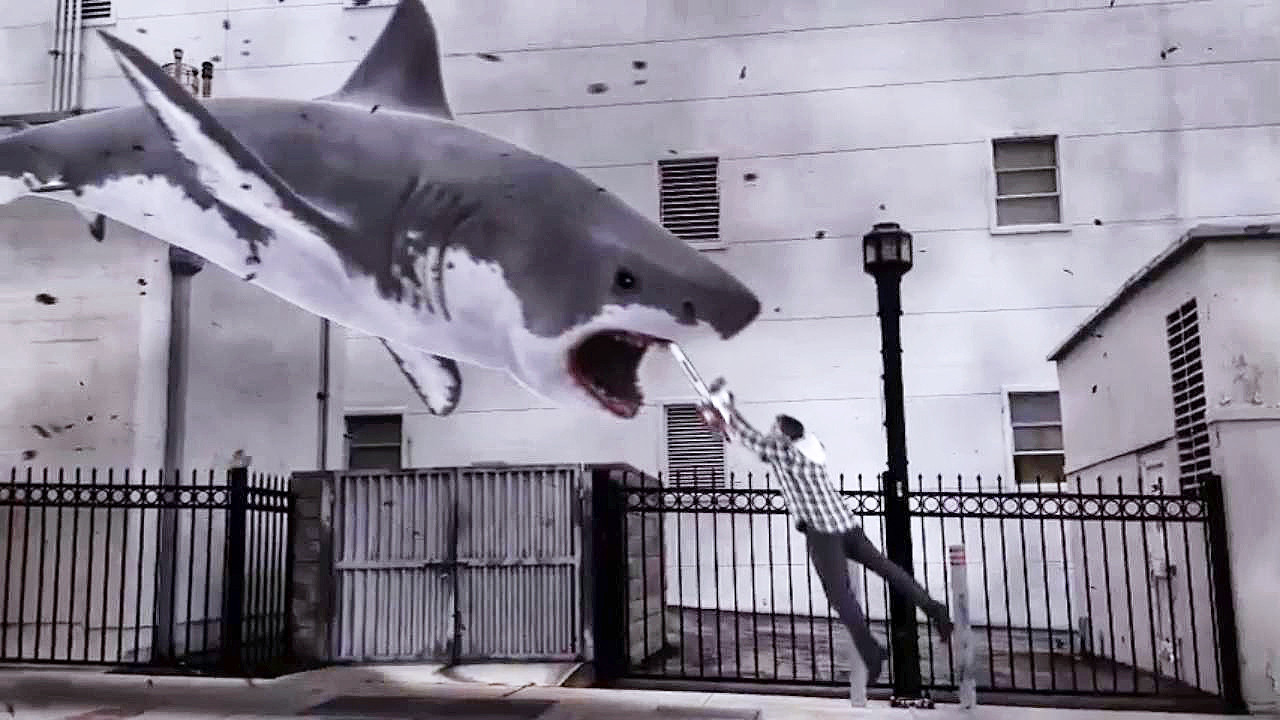